عَامٌ دِرَاسِيٌ جَدِيدٌ
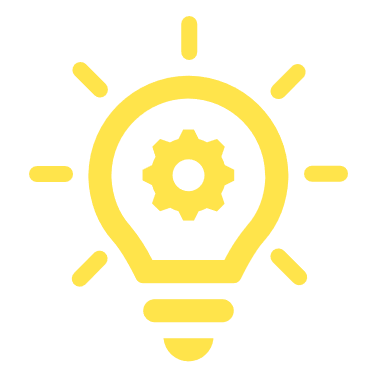 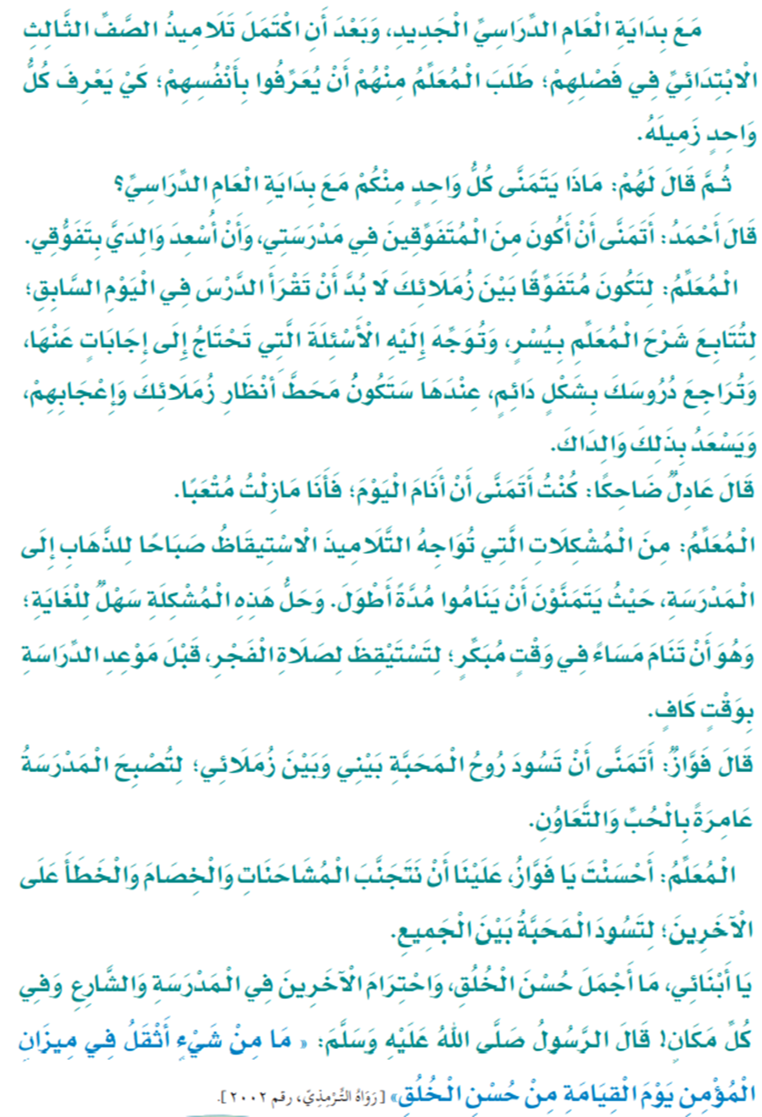 عَامٌ دِرَاسِيٌ جَدِيدٌ
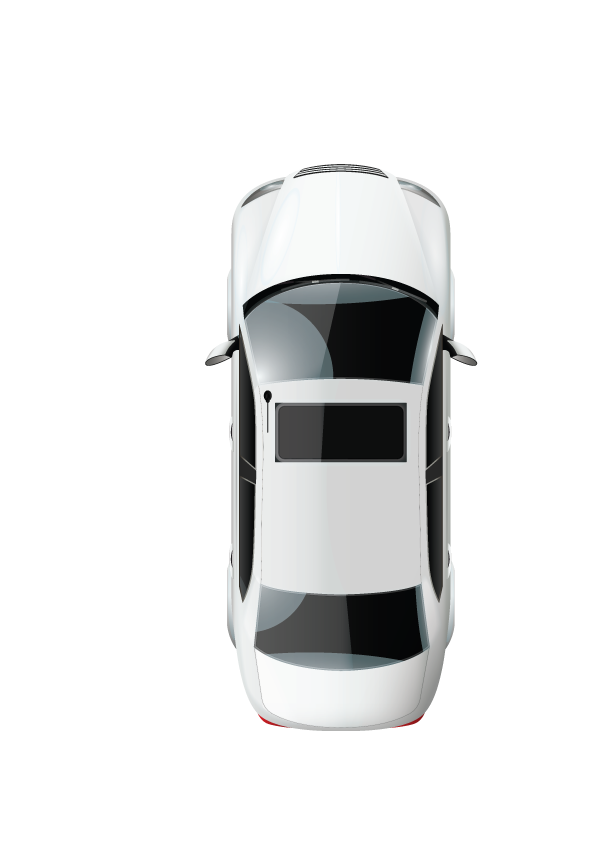 لابد أن تقرأ الدروس في اليوم السابق لتتابع شرح المعلم بيسر و توجه الأسئلة التي تحتاج إلى إجابات عنها،  و تراجع درويك بشكل دائم
1
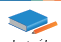 3
2
المشكلة: هي الاستيقاظ صباحاً الحل: أن ننام مساء في وقت مبكرٍ للاستيقاظ لصلاة الفجر و قبل موعدِ الدراسة بوقتٍ كافٍ
2
كيف تسودُ المحبَّة داخل المدرسة؟
4
1
قدَّم المعلِّم حلاً سهلاً لمشكلةِ عادلٍ،  ما المشكلةُ ؟
 و ما الحلُّ؟
أصف مشاعري في أول يوم من العام
 الدراسي الجديد.
ما طريقُ التَّفَوق في الدِّراسة؟
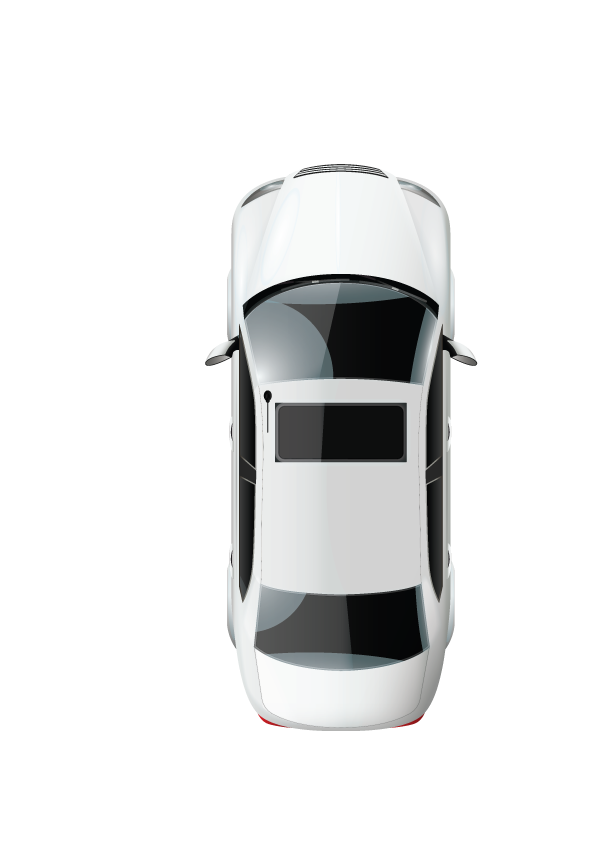 الفهم و الاستيعاب
بتجنِّب المشاحنات و الخِصام و الخطأ مع الأخرين
3
أولاً
أجيب :
1
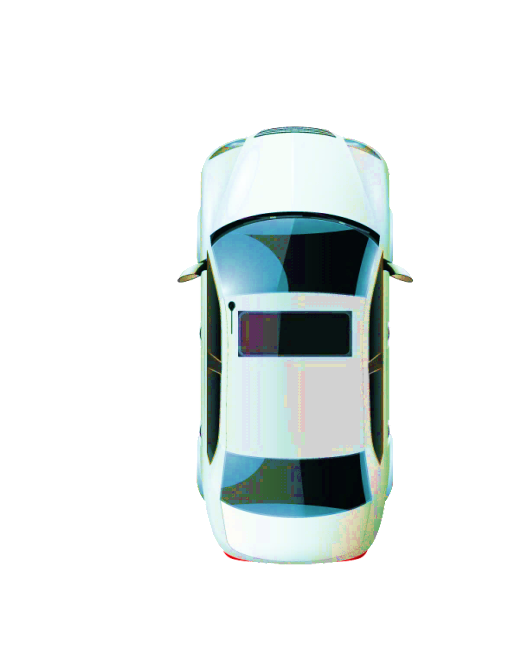 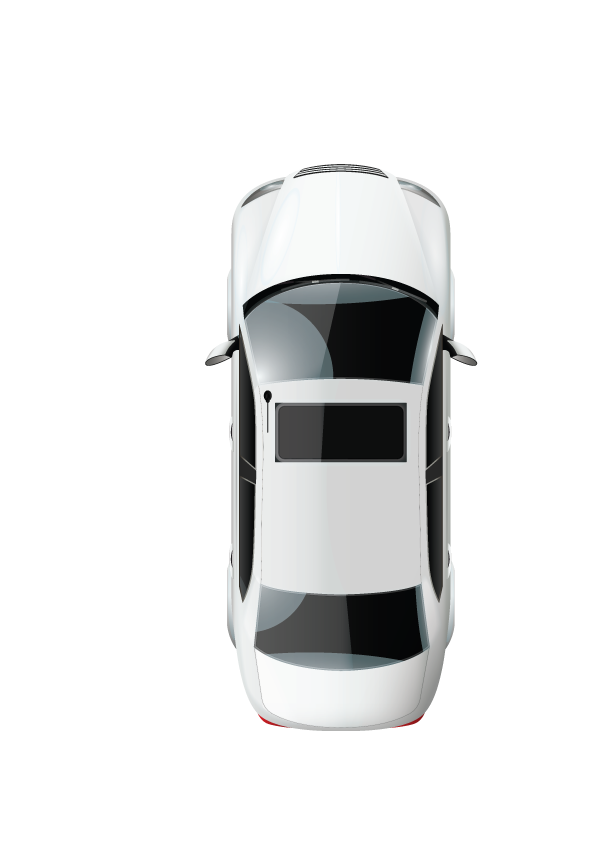 سعيدٌ بلقاءِ الأصحابِ، و المعلِّمين، و متطلِّع للدُّروس الجديدة.
4
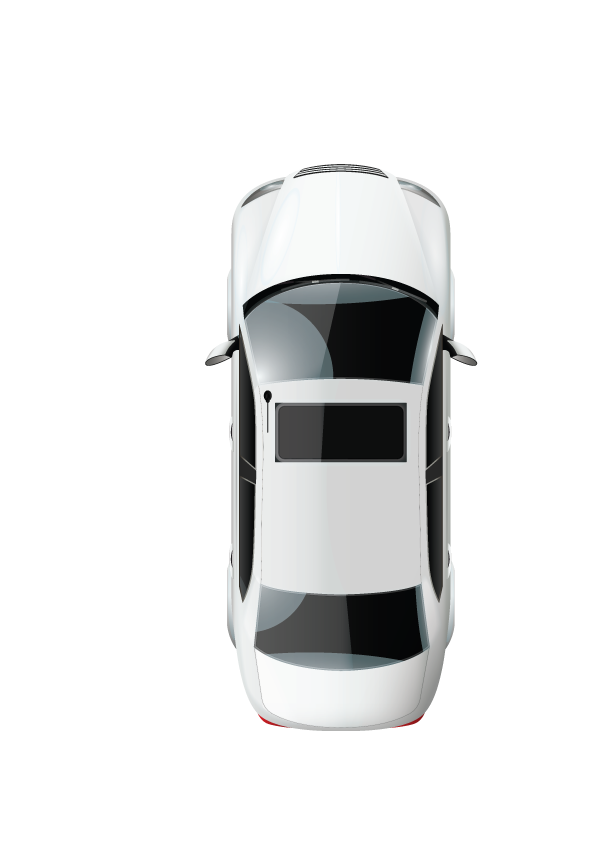 أحسنهم أخلاقاً
1
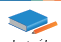 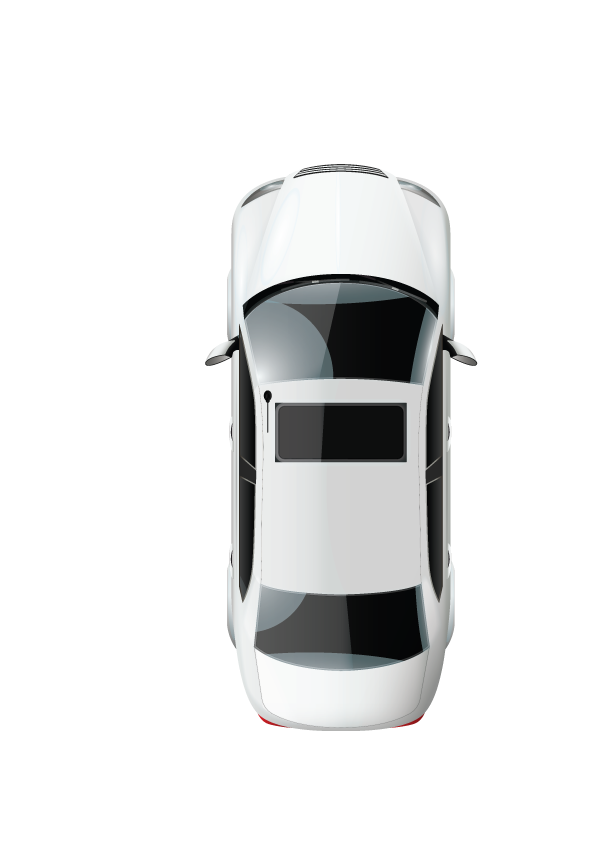 2
تكثر المشاحنات،  و الخصام ،  والخطأ على الأخرين
2
1
ماذا يحدث لو لم يكن هناك محبَّة و تسامح بين الناس؟
من أهم أفضلُ الناس كما جاء في حديث الرَّسول صلى الله عليه وسلم؟
الفهم و الاستيعاب
أولاً
أجيب :
1
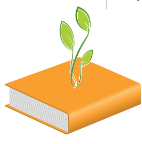 1
طلب المعلم من التَّلاميذ أن يعرَّفوا أنفسهم :
A
أصل العبارة  بالإجابة الصحيحة :
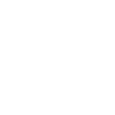 1
كي يسجِّل أسماءهم
الفهم و الاستيعاب
أولاً
أجيب :
2
2
كي يعرف كل واحد زميله
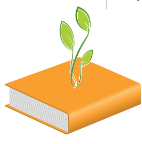 2
طلب المعلم من التلاميذ بعد أن عرفوا أنفسهم :
A
أصل العبارة  بالإجابة الصحيحة :
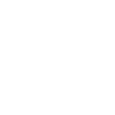 1
أن يذكر كل واحد منهم أمنيته في العام الدراسي الجديد
الفهم و الاستيعاب
أولاً
أجيب :
2
2
أن يفتحوا كتبهم المدرسية
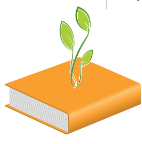 A
أصل الكلمات بما يناسبها :
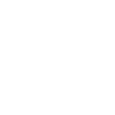 1
1
تكثر و تعم
يسر
الفهم و الاستيعاب
2
2
ثانياً
 أنُمَيِّ لغُتَيِ:
1
أفاضلكم
المشاحنات
3
3
تسود
خياركم
العداوات
سهولة
4
5
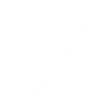 ضدها
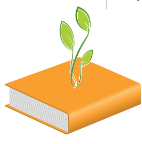 أسعد الفقراء بصدقتي
أحزن
فعل
أفرح
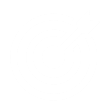 نَوعُهَا
أسعدَ
الفهم و الاستيعاب
3
ثانياً
أنُمَيِّ لغُتَيِ:
2
مرادفها
أُكْمِلُ خَرِيطَةَ الْمُفْرَدَةِ الآتِيَةِ:
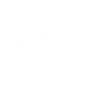 الكَلِمَة في جُمْلَة
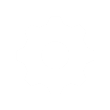 المحبَّة , جميلة
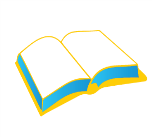 أَستَخْرِجُ مِنَ النَّصِّ:
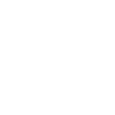 اسمين مختومين بتاء مربوطة:
اسمين مختومين بتاء مفتوحة :
اسمين مختومين بهاء :
كلمتين تحويان همزة وصل :
المشكلات , المشاحنات
التَّرَاكِيبُ اللُّغَوِيَّةُ
أولاً
أسْتَخْرِجْ:
اكتمل , الابتدائي
زينه , توجَّه
أن , إلى
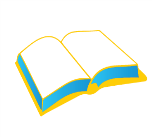 أَستَخْرِجُ مِنَ النَّصِّ:
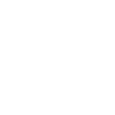 كلمتين تحويان همرة قطع :
التَّرَاكِيبُ اللُّغَوِيَّةُ
أولاً
أسْتَخْرِجْ:
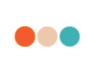 أكمل الجمل بكلمات تنتهي بتاء مربوطة أو تاء 
مفتوحة أو هاء :
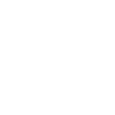 المحبَّة
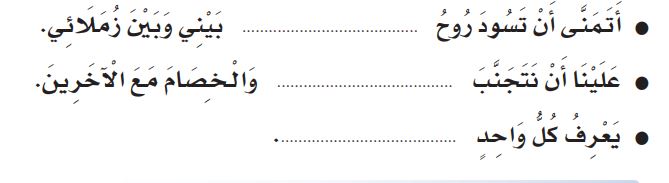 المشاحنات
التَّرَاكِيبُ اللُّغَوِيَّةُ
زميله
ثانياً
أكمل :
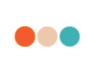 أكمل بكلمات تحوي ال الشمسية أو ال القمرية :
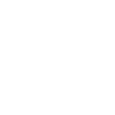 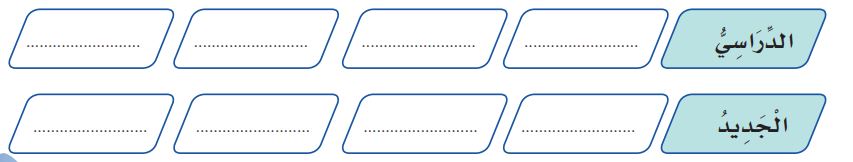 الصَّف
التَّلاميذ
السابق
الثالث
التَّرَاكِيبُ اللُّغَوِيَّةُ
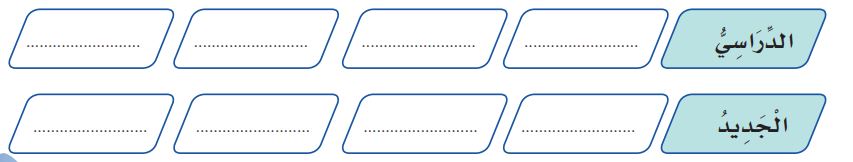 العام
اليوم
المعلِّم
الجديد
ثانياً
أكمل:
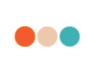 بمحاكاة المثال الأول أستثني ب ( غير) :
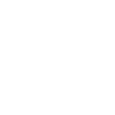 حضرَ التَّلاميذ غير تلميذٍ
لونُ الرّسامُ الغزالَ غير الرأسِ
رسمَ الرَّسام السَّيارة غير الإطاراتِ
التَّرَاكِيبُ اللُّغَوِيَّةُ
ثالثاً
أكمل:
3
2
1
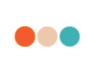 أحاكي المثال الأول في تحويل الزمن باستخدام 
( صباحا، مساءً)  :
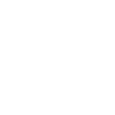 يذهبُ أبي إلى عملِه صباحاً
تخرجُ الطُّيورُ  من أعشاشها صباحاً
أستيقظُ للَّحاق بالمدرسةِ صباحاً
التَّرَاكِيبُ اللُّغَوِيَّةُ
يعودُ أبي من عملِه مساءاً
تعودُ الطُّيور إلى أعشاشِها مساءاً
أخلدُ إلى النَّوم مساءاً
ثالثاً
أَستَخْدِمُ:
3
2
1
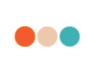 أكمل كل جملة بكلمة مناسبة مما يأتي :
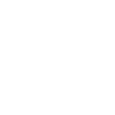 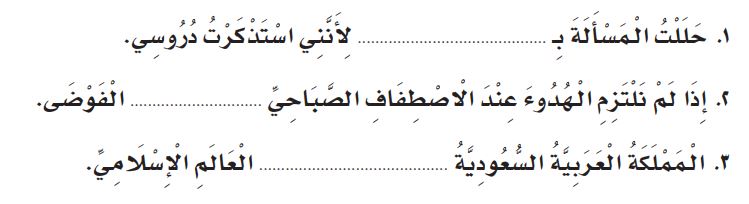 يسرٍ
تعمُّ
التَعْبِيْر
محطُّ أنظارِ
أولاً
أكمل :
انتهى الدرس